Волонтёрский отряд «Единство»
МБОУ СОШ №4  Гиагинский  район
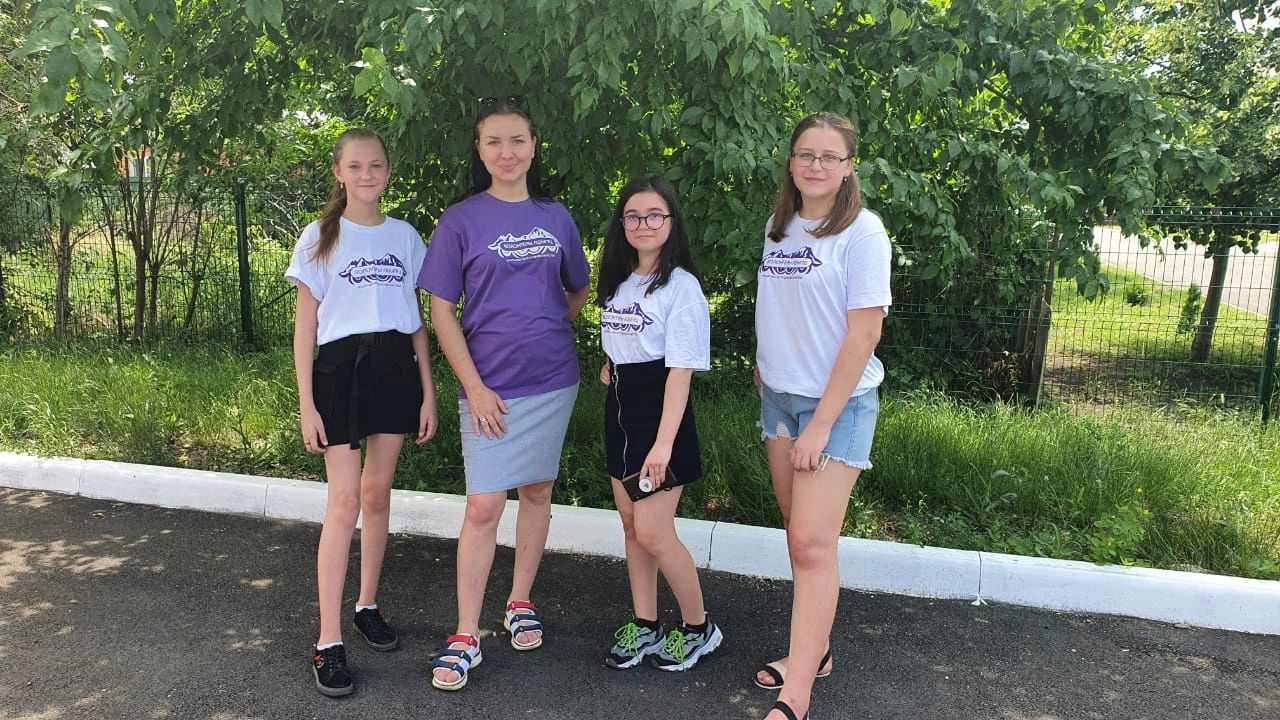 Руководитель волонтёрского отряда
«Единство»-учитель математики МБОУ СОШ№4-Красильникова Ксения Андреевна
В состав отряда входят учащиеся МБОУ СОШ№4 :7-11 классы
Акция «озеленение парка»
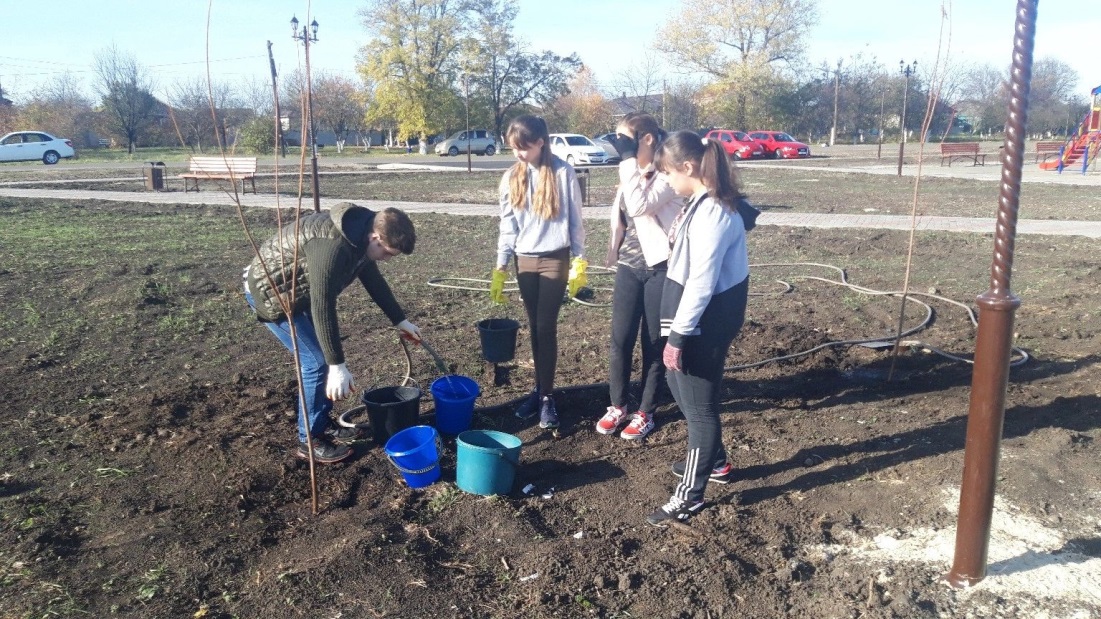 Акция «соблюдая пдд- сохранишь жизнь!»
ведется активная деятельность по оказанию помощи ветеранам войны и труда, по воспитанию патриотизма у волонтёров
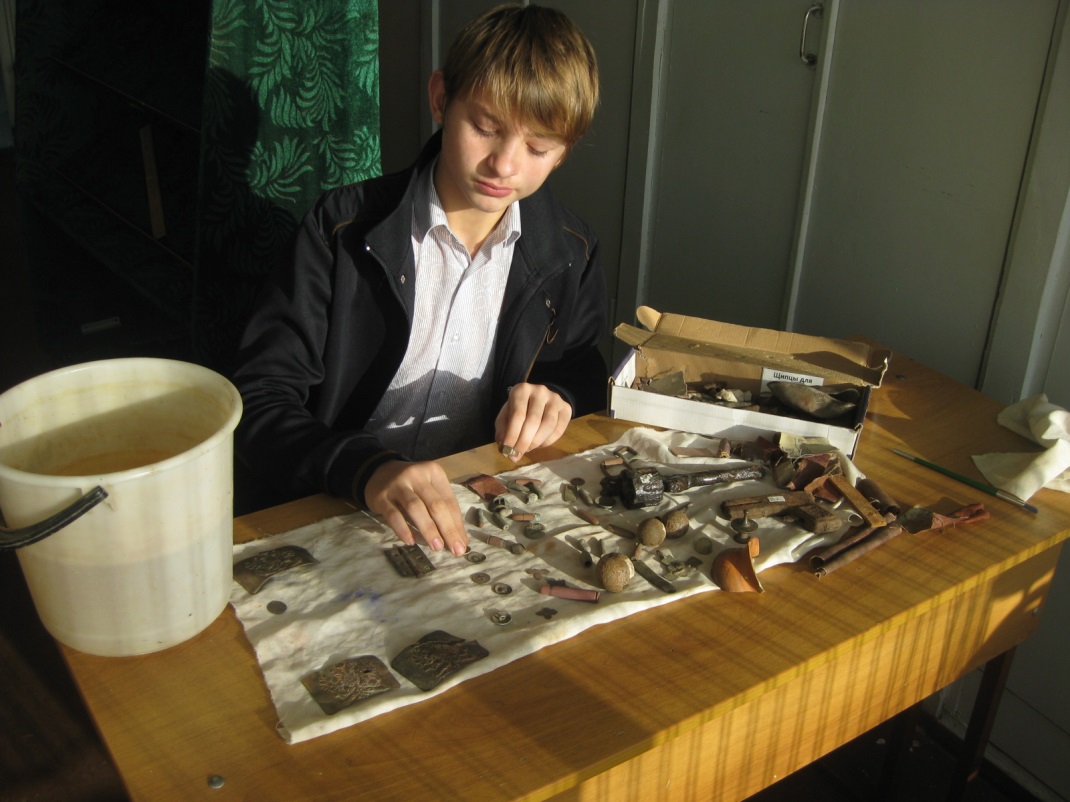 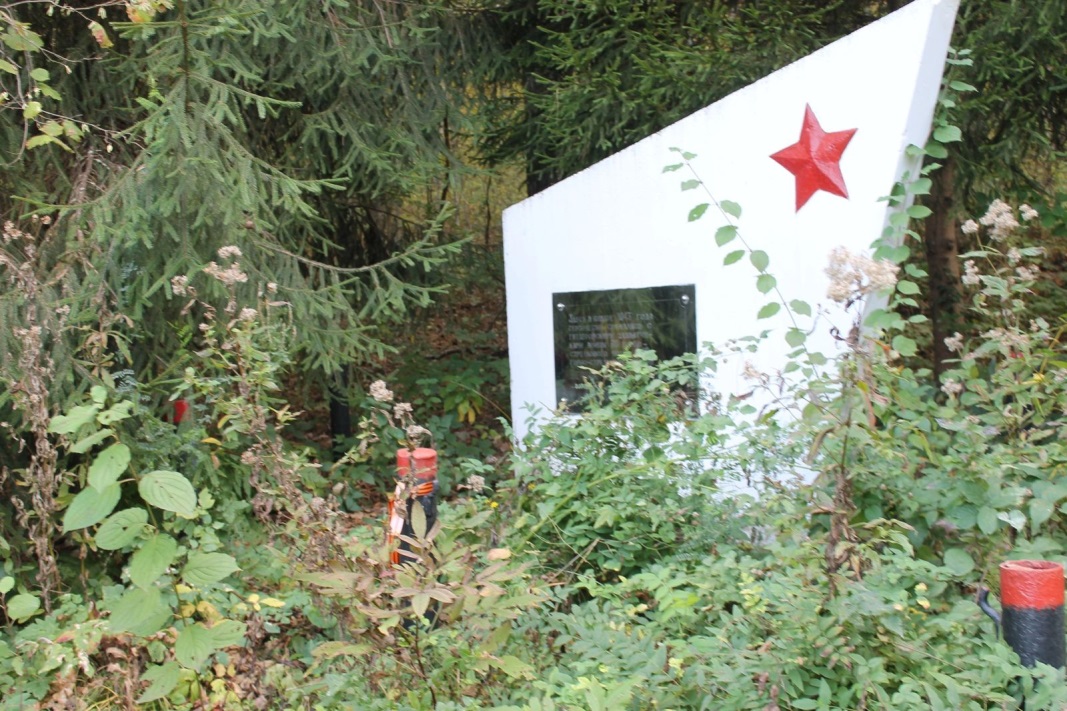 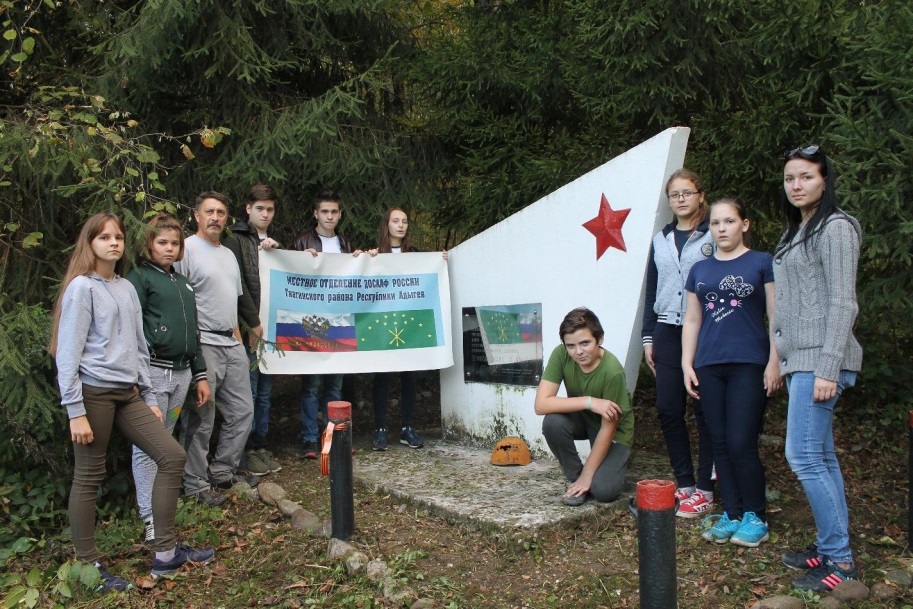 Субботники посвященные благоустройству территорий памятных мест
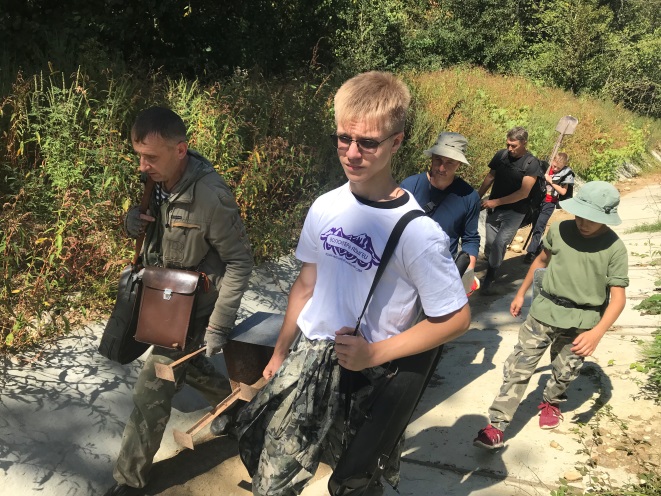 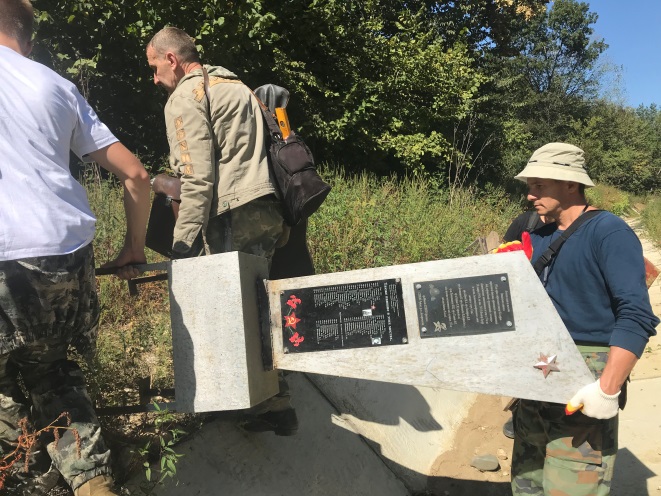 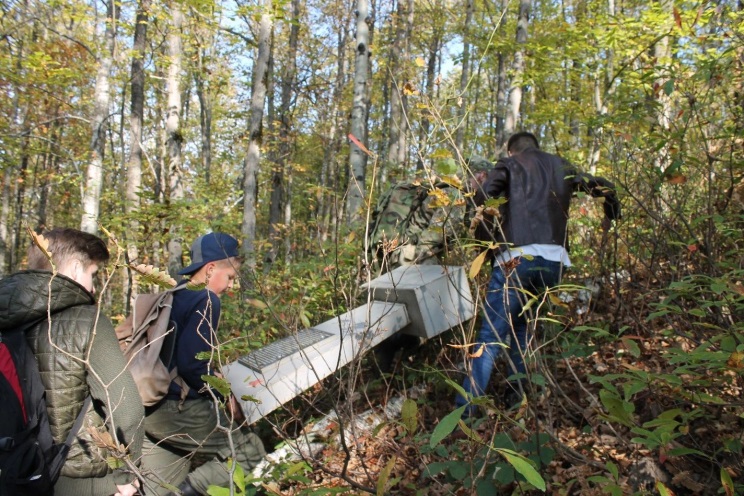 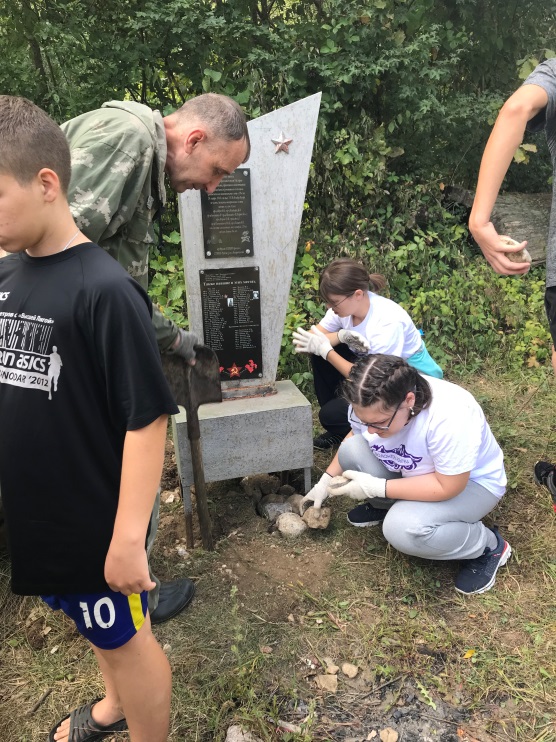 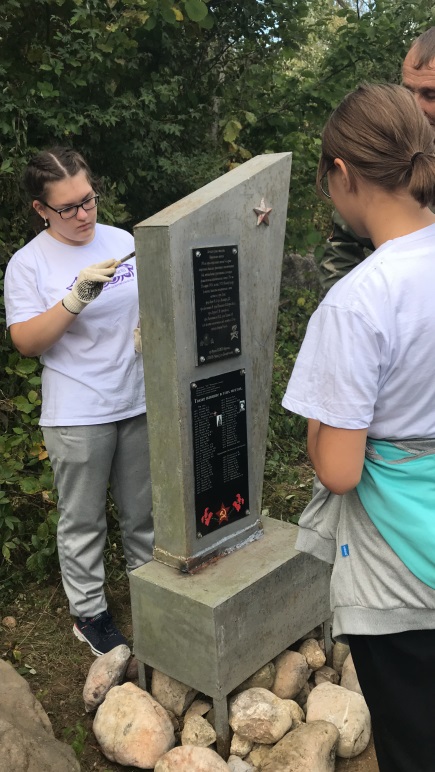 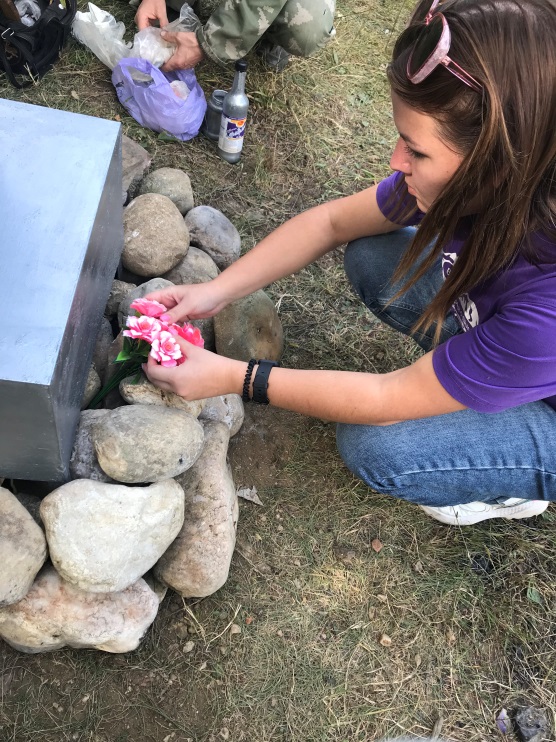 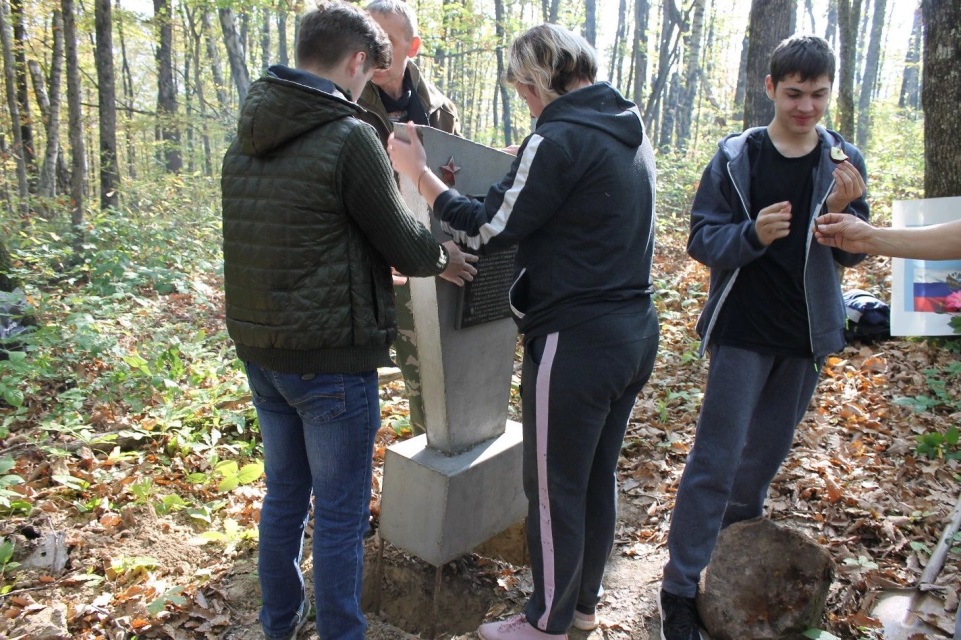 БЫЛО УСТАНОВЛЕНО БОЛЕЕ 10 ПАМЯТНЫХ ЗНАКОВ В МЕСТАХ БОЕВЫХ ДЕЙСТВИЙ СОЛДАТАМ ВОВ
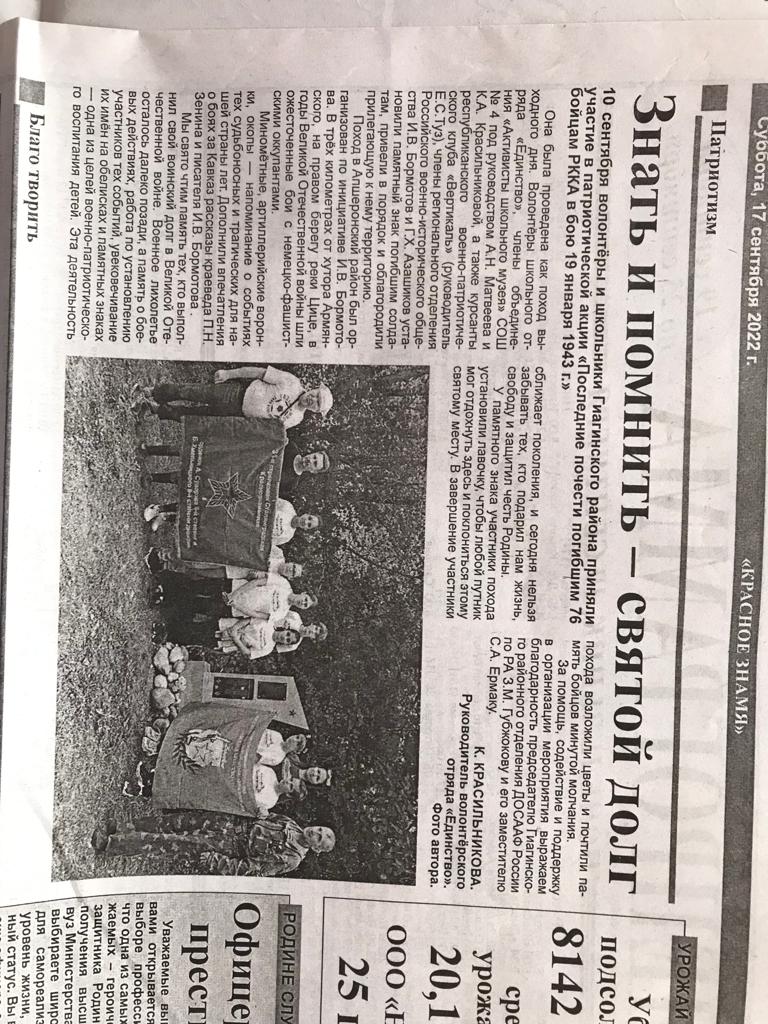